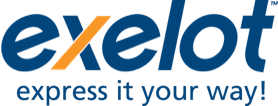 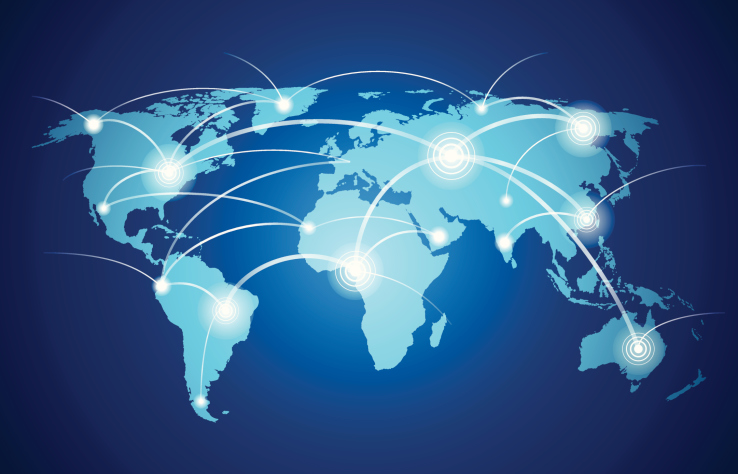 CROSS BORDER 
E-COMMERCE 
PLATFORM
FOR 
UKRAINE
 SMART MARKET
Confidential – This presentation includes proprietary information. All rights reserved © 2016-2019 www.exelot.com
BUSINESS IDEA
Enabling the Odessa Smart Market & local sellers an entire solution 
     for all cross border e-commerce logistics to grow sales

Service by Exelot platform - a most advanced online platform

Providing entire logistic chain: 
     Orders data collection, Pick up, Consolidations,  Ocean, Air & Land shipments, 
     Customs clearance, Delivery, Track &  Trace, Statuses & Reports, Help Desk.

Founding a partnership with the local bonded warehouse

Developing the market for all over Ukraine and later to Belarus and Russia

Partners: Local investors, Warehouse company, Exelot, Marketing company

Proposed investment: $1.8 USD
2
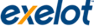 Exelot – Vison & Mission
Excellent Logistic Technology
for Growing Sales
Connecting sellers to cross border markets
Making e-commerce logistic chain smooth, reliable & cost effective  
Assisting e-shops to grow sales in destination countries
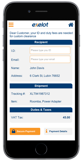 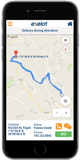 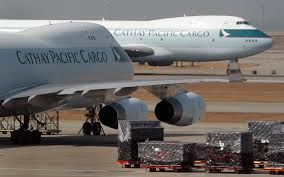 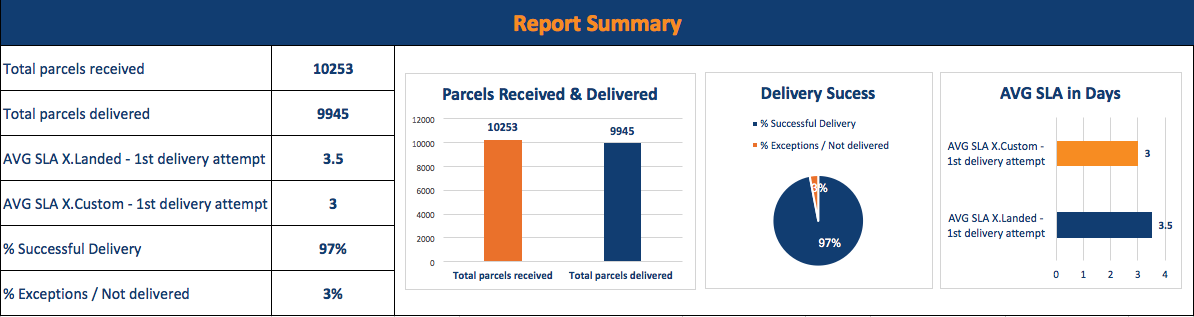 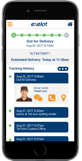 3
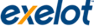 Embedded Solution at E-Commerce Shops
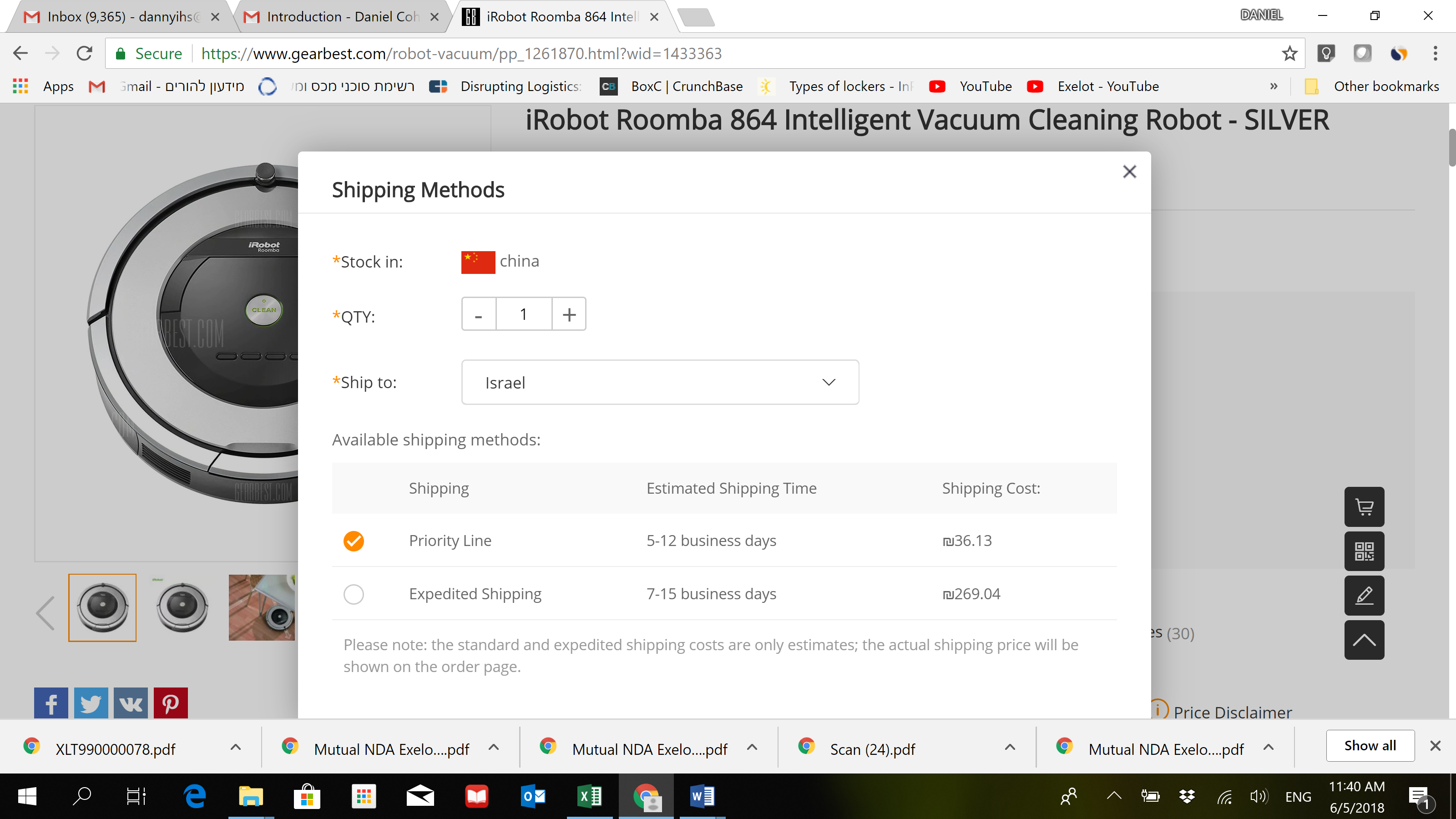 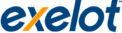 4
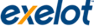 Enabling Default Options for Shipping & Delivery
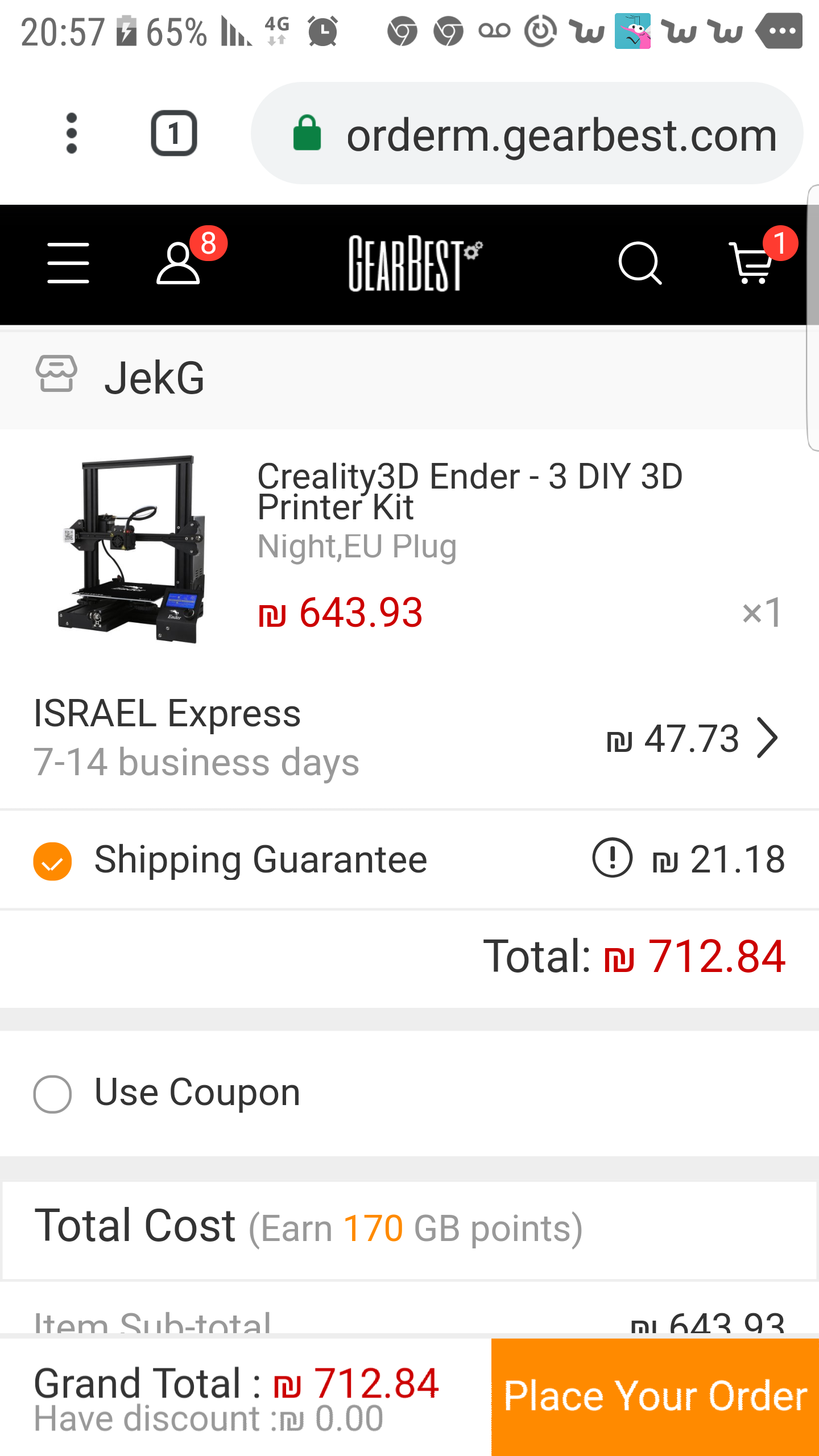 5
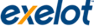 Supporting FBA – From Bonded Warehouse 
Fulfillment & Quick Delivery
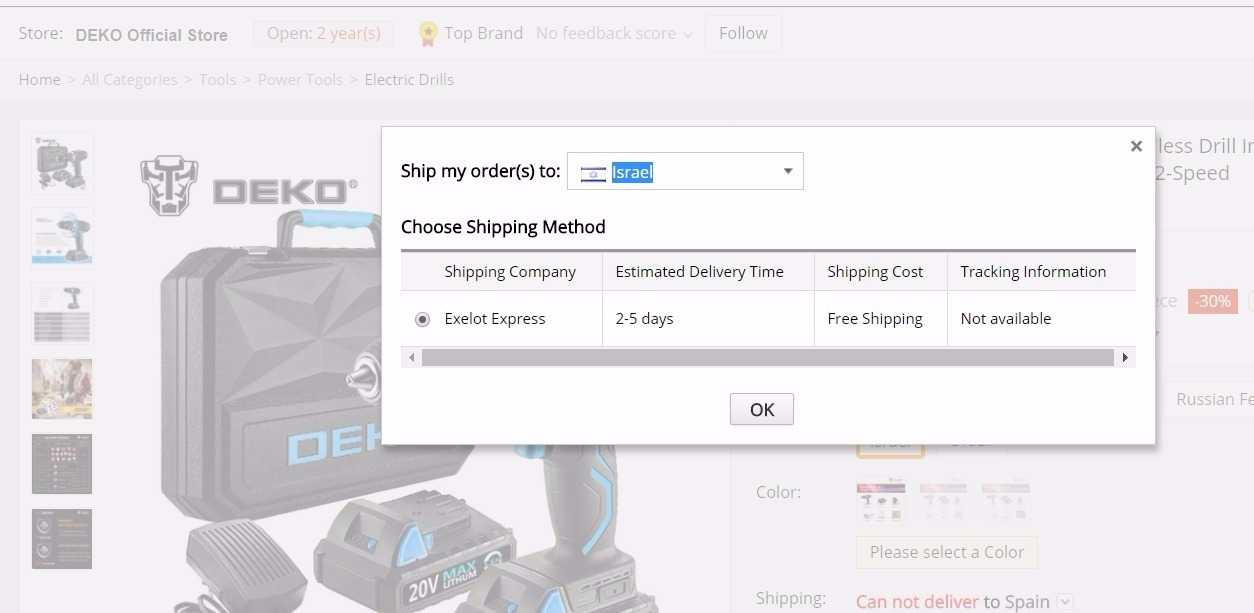 6
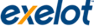 VAT, Customs Duty Payments & Invoicing - Multi-Currency App.
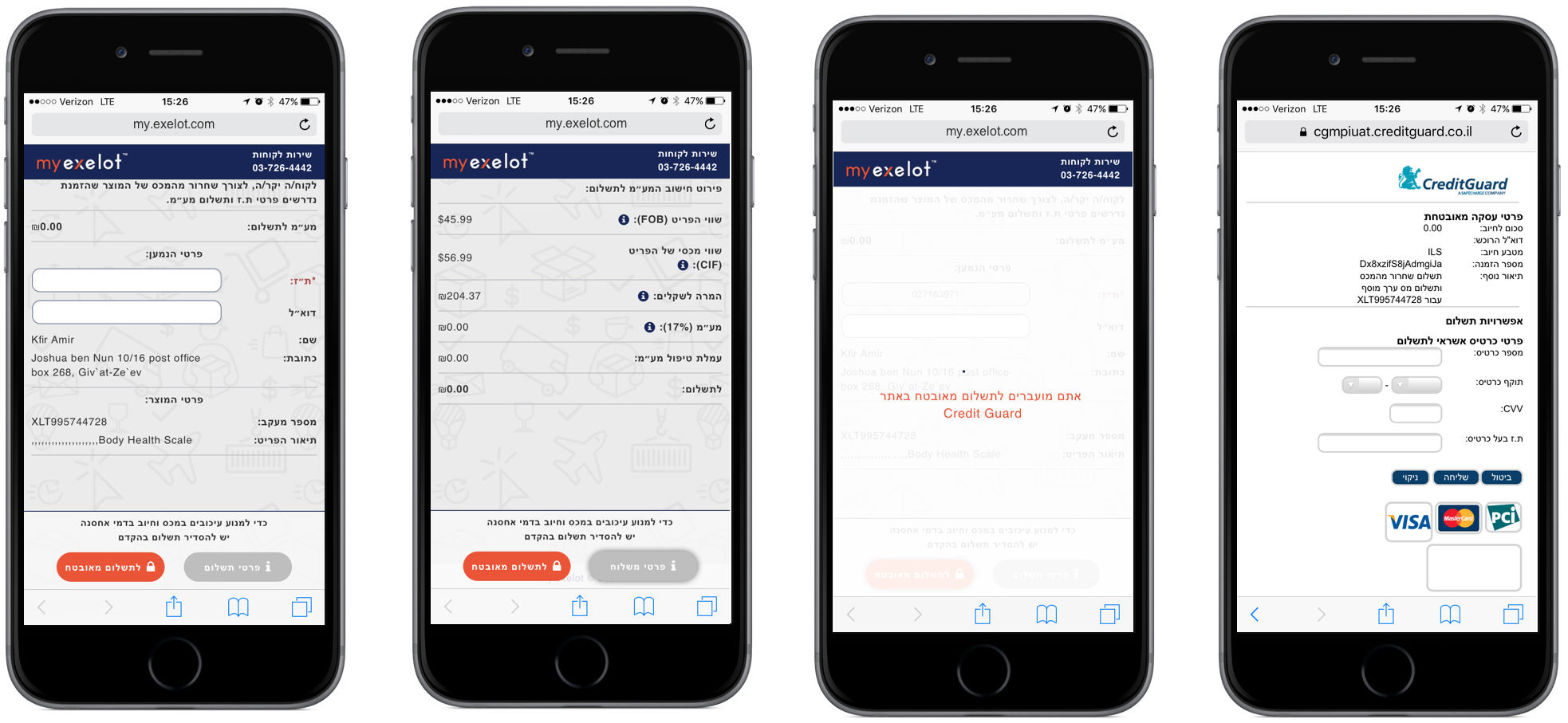 7
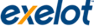 Packages’ Customs Clearance Control
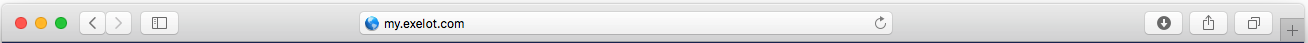 批次/包裹搜索
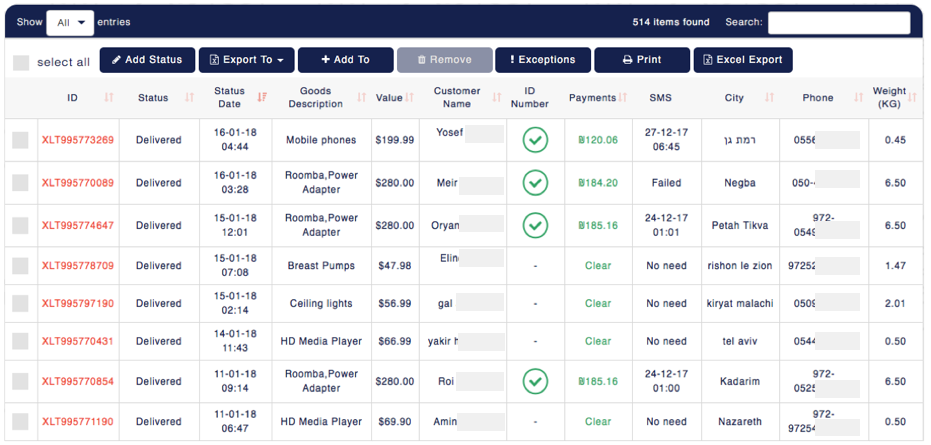 8
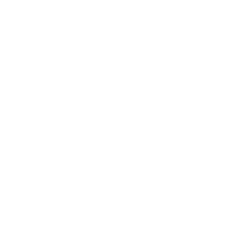 AI Prediction, Optimization & Scoring – Last Mile
Implementing AI & machine learning for predictions & comparisons
Enabling end-users scoring (as a “Booking.com” for delivery vendors)
Applying blockchain technology for docs. & verifications
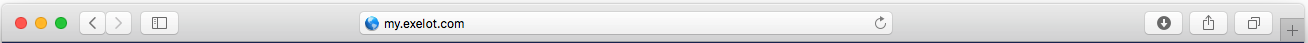 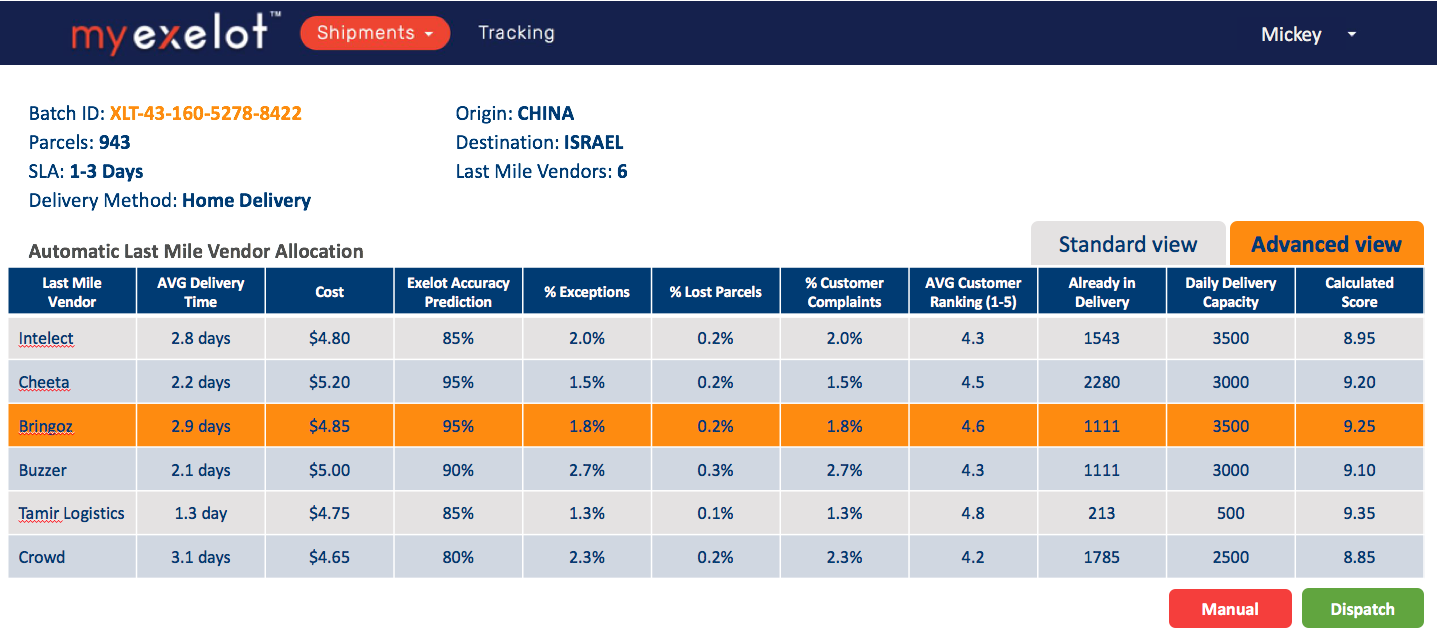 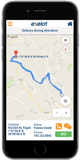 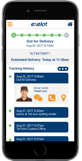 9
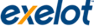 End-to-End Tracking & APP
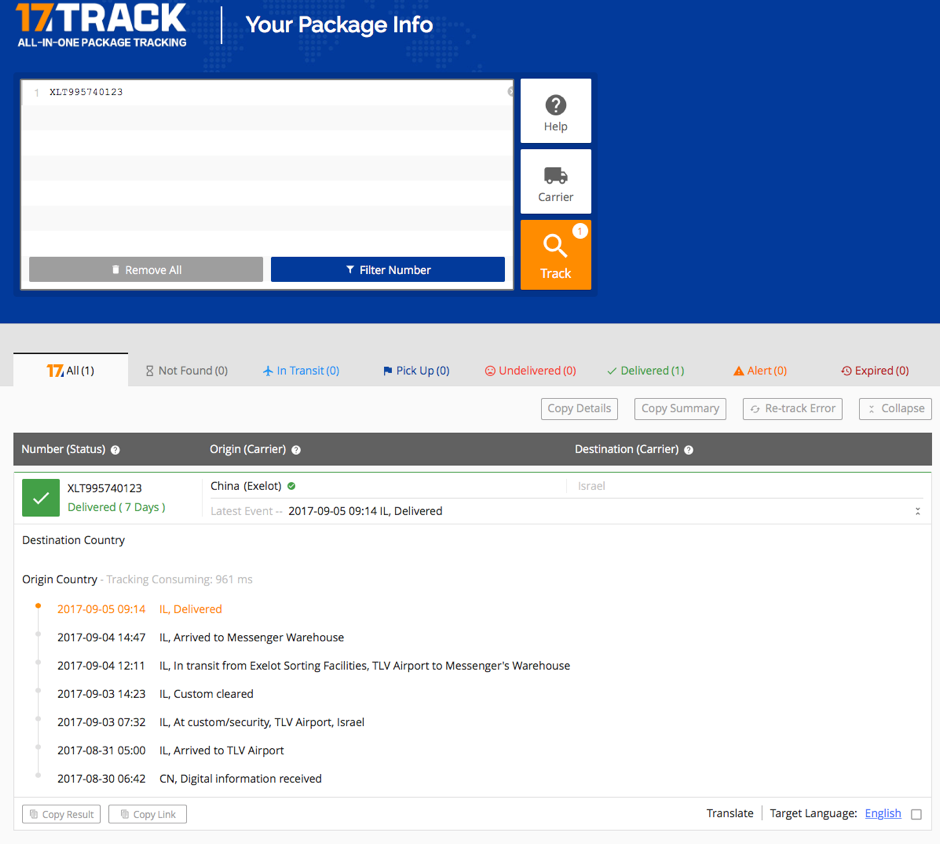 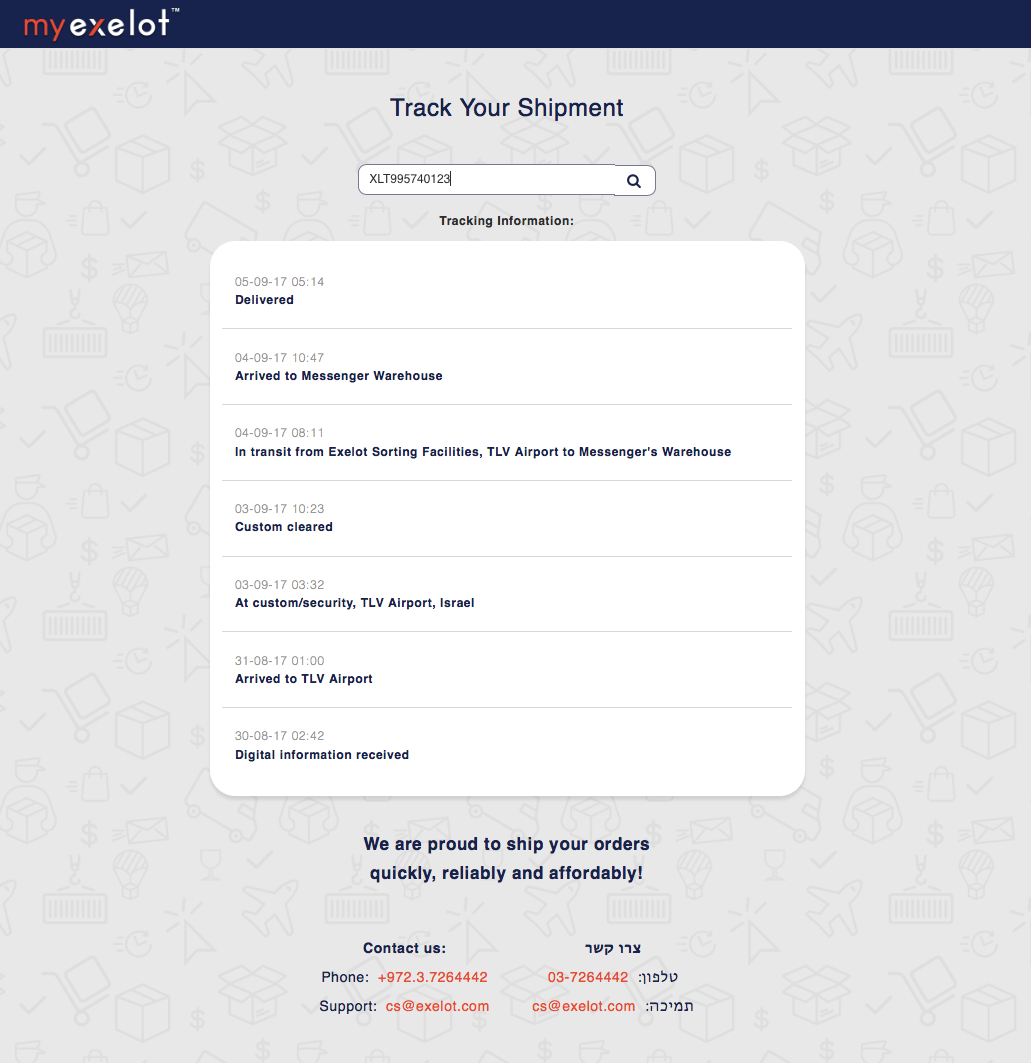 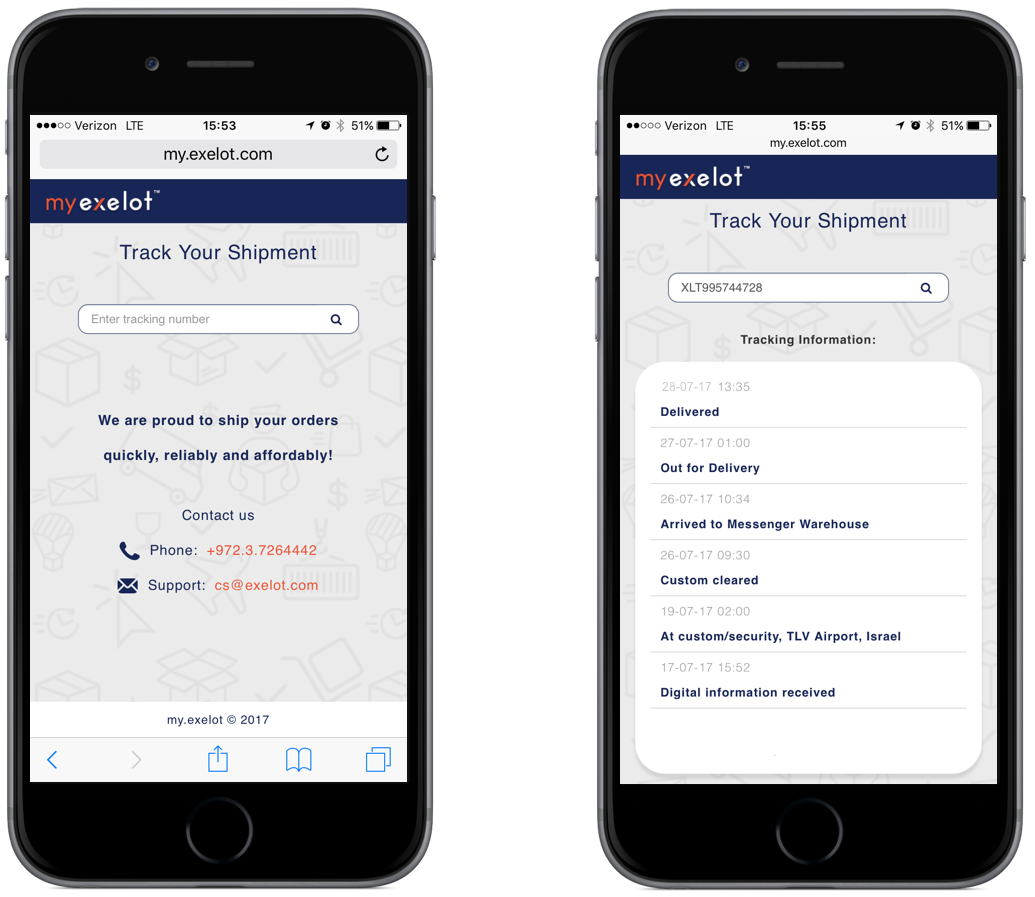 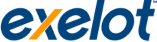 10
A – Z Logistic Control
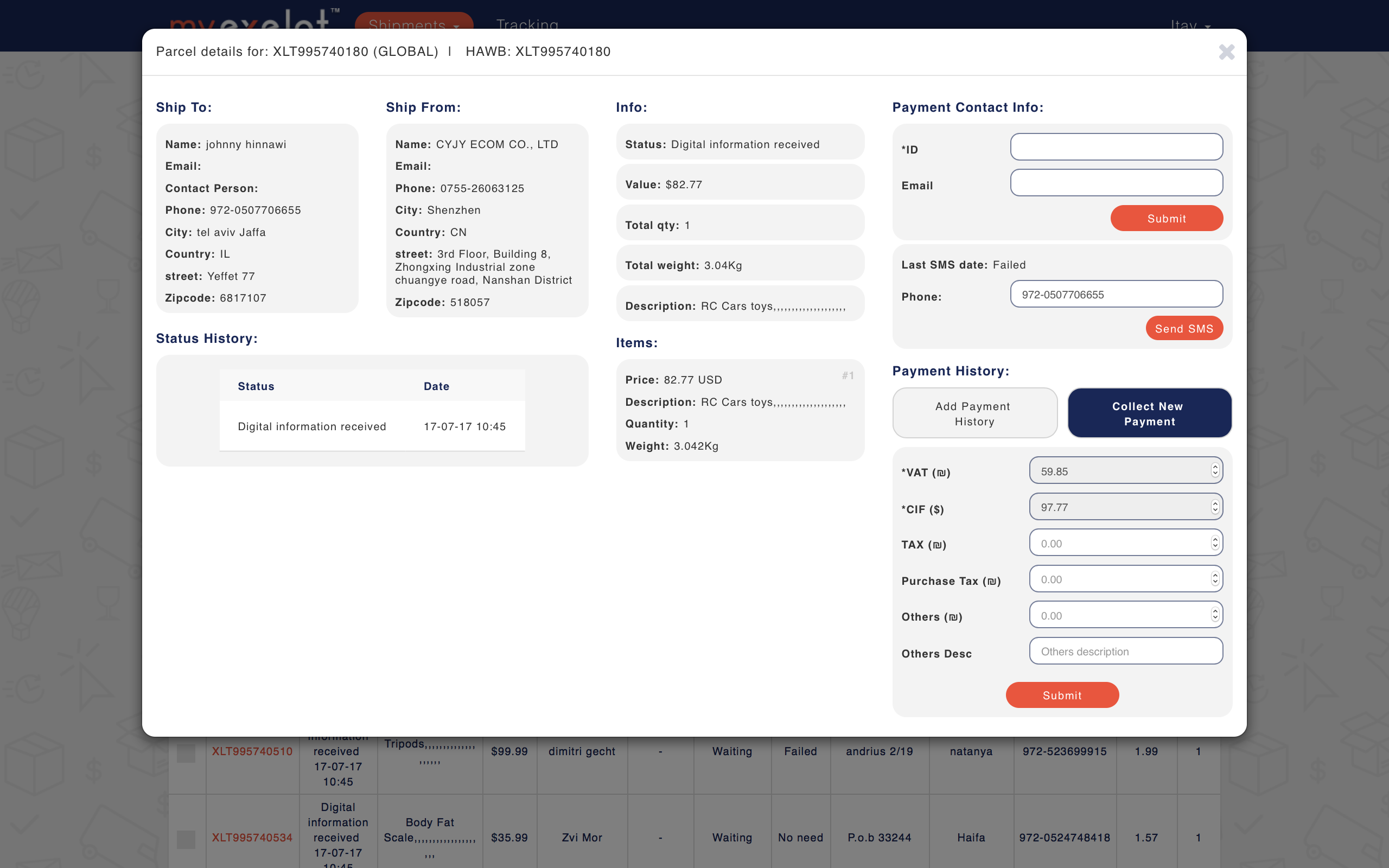 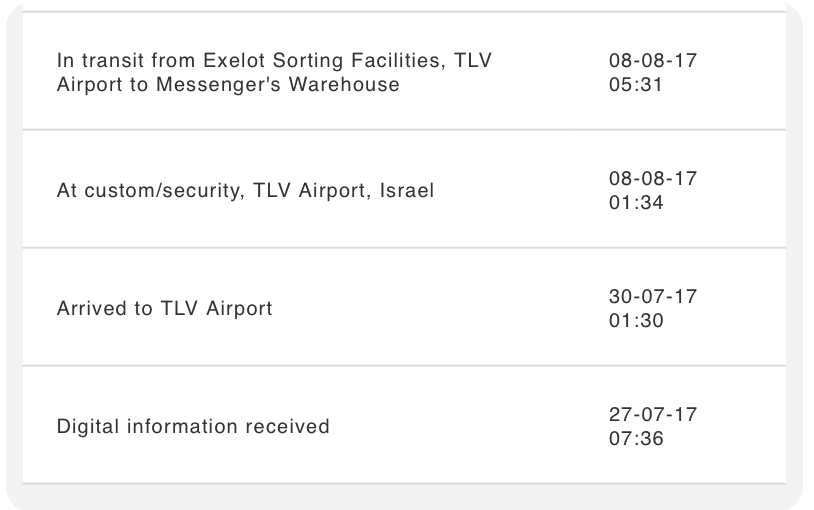 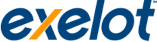 11
Enabling Global Coverage – Ocean, Air, Land
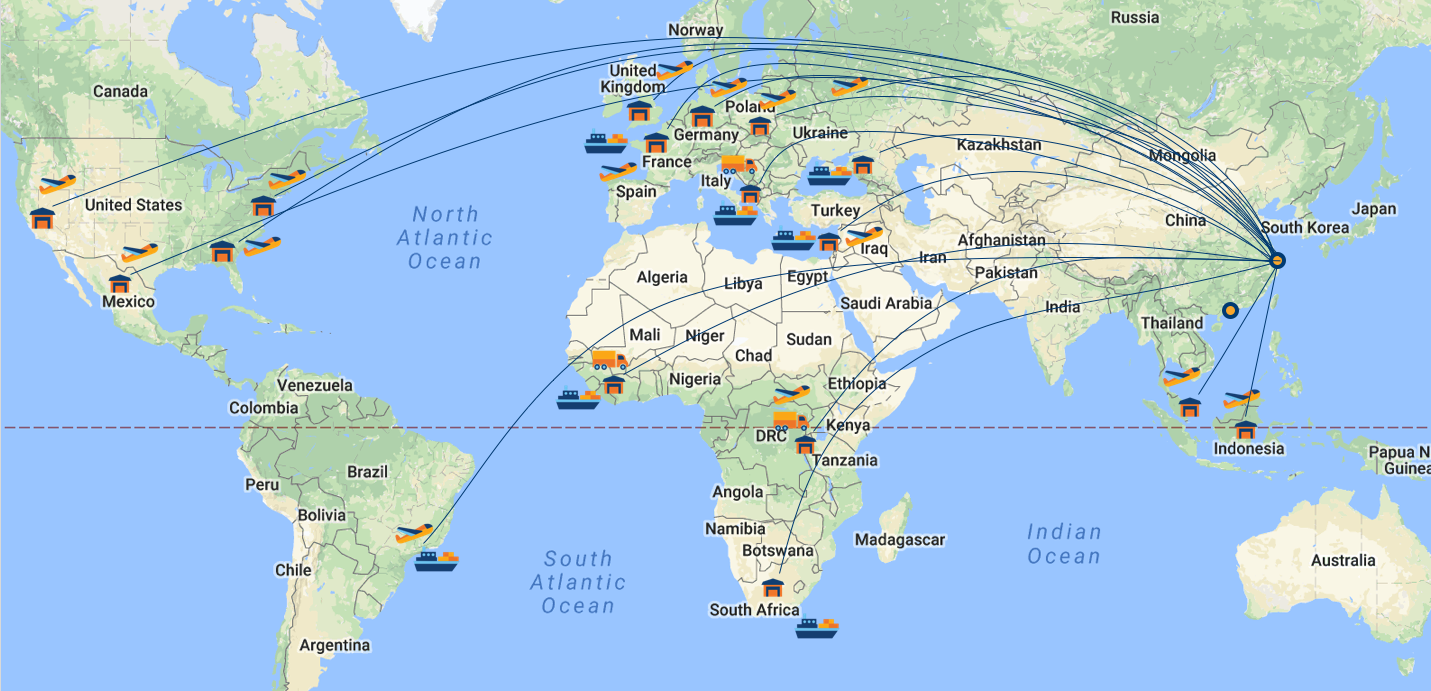 12
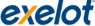 JOINT VENTURE & GENERAL BUSINESS MODEL
Use of proceeds / Investment:
13
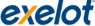 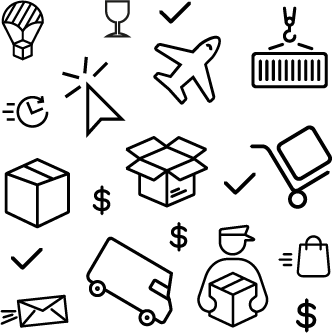 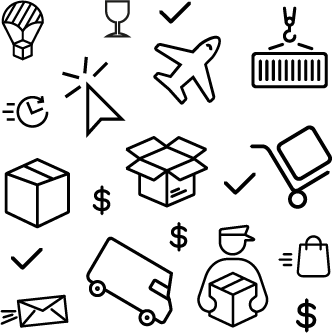 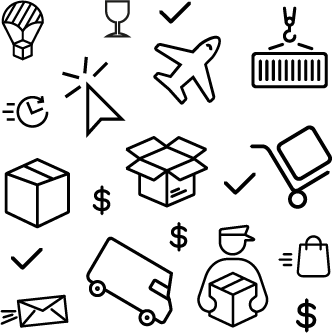 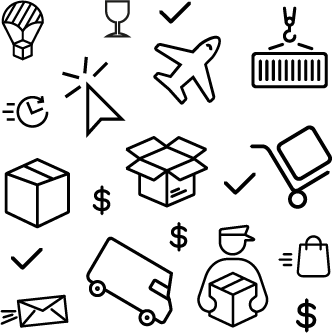 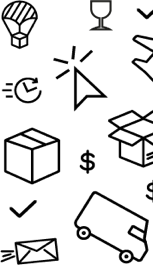 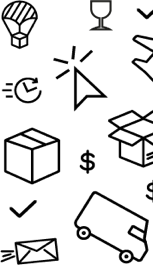 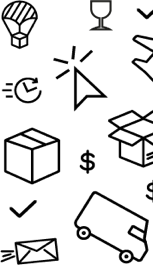 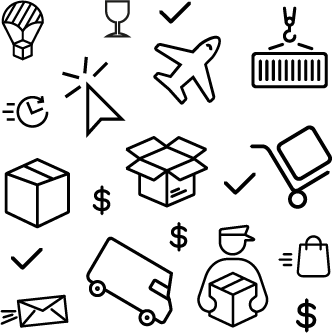 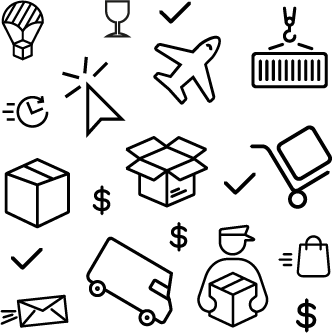 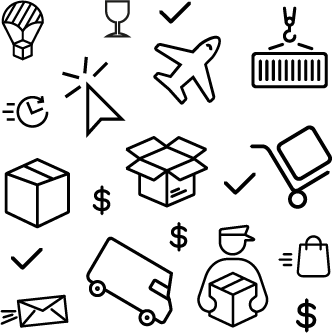 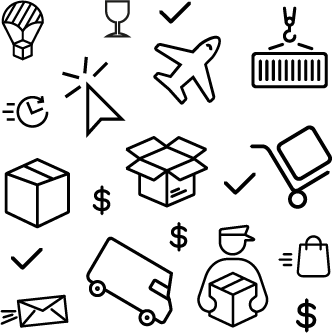 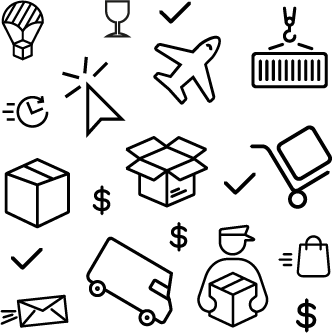 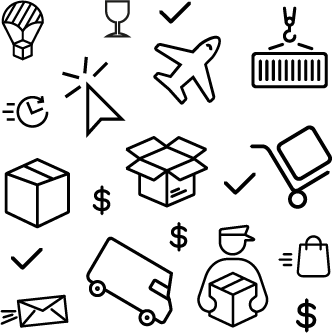 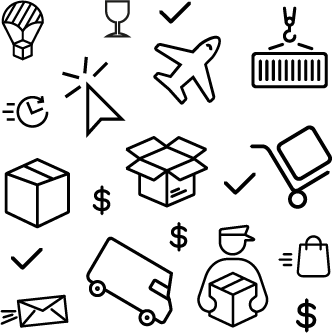 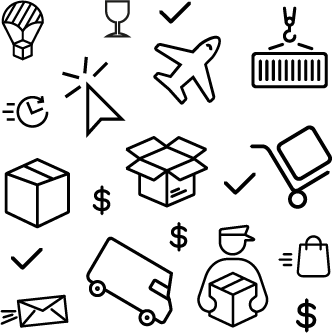 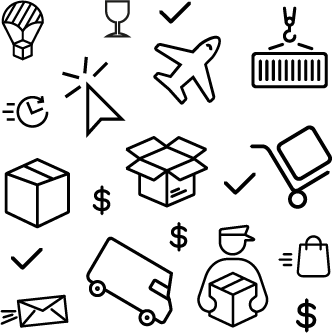 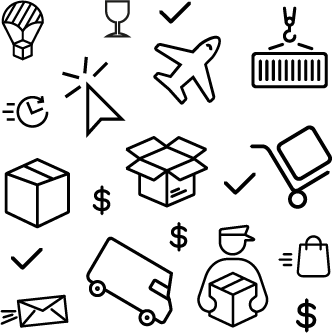 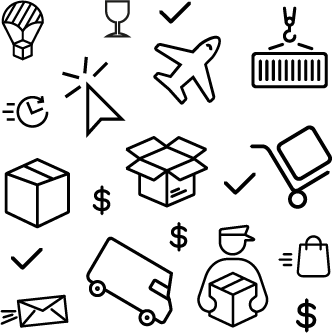 Thank You!
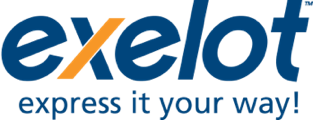 Contact: danny@exelot.com; eli@exelot.com
www.exelot.com